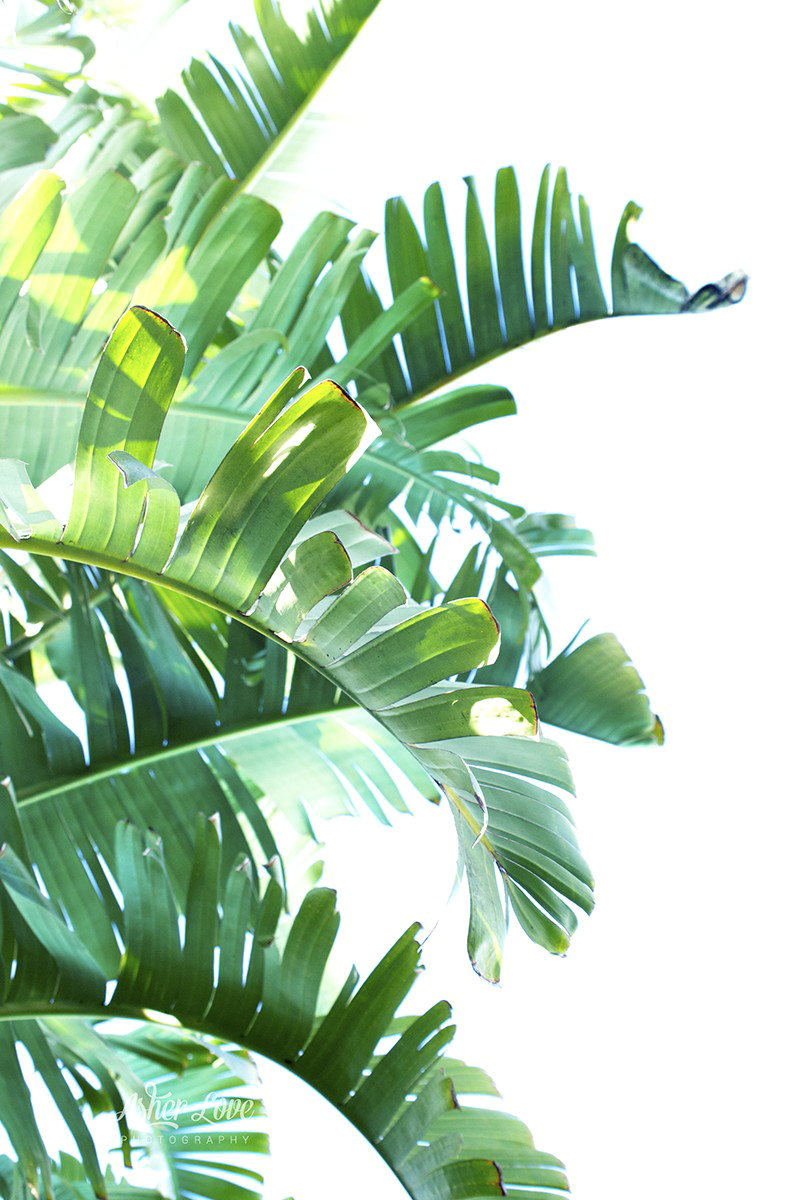 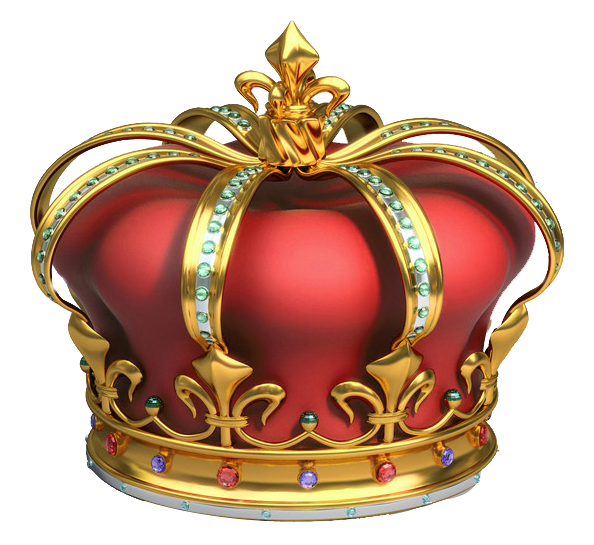 The King Reigns
Yesterday the 62nd  monarch of England was crowned.
Prince Charles, the Prince of Wales
King Charles III
King of of the United Kingdom of Great Britain and Northern Ireland and of His other Realms and Territories King, Head of the Commonwealth
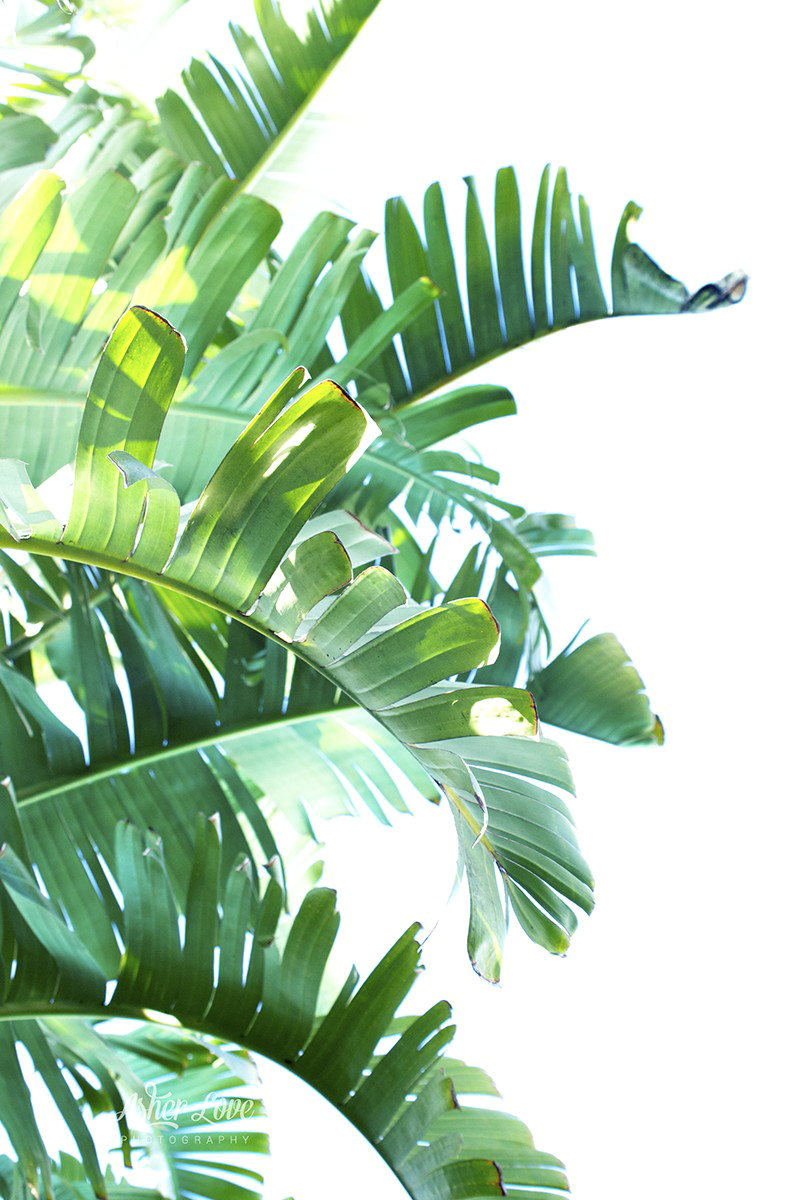 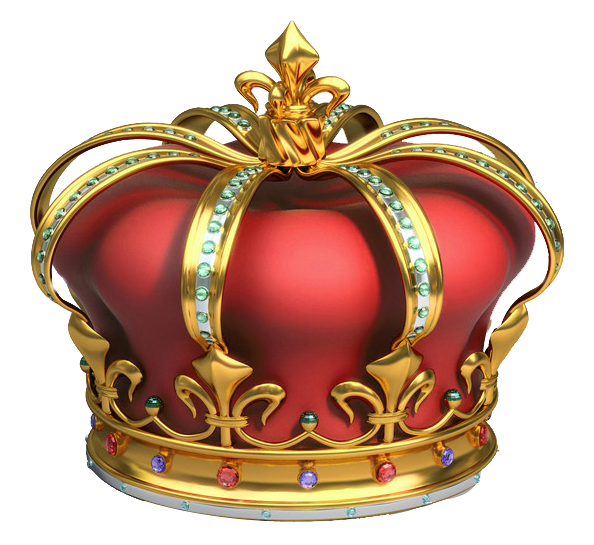 The King Reigns
As Americans we find this entertaining,
But it is all a bit foreign to us.
We treasure independence from a monarchy,
But in reality, our King still reigns.
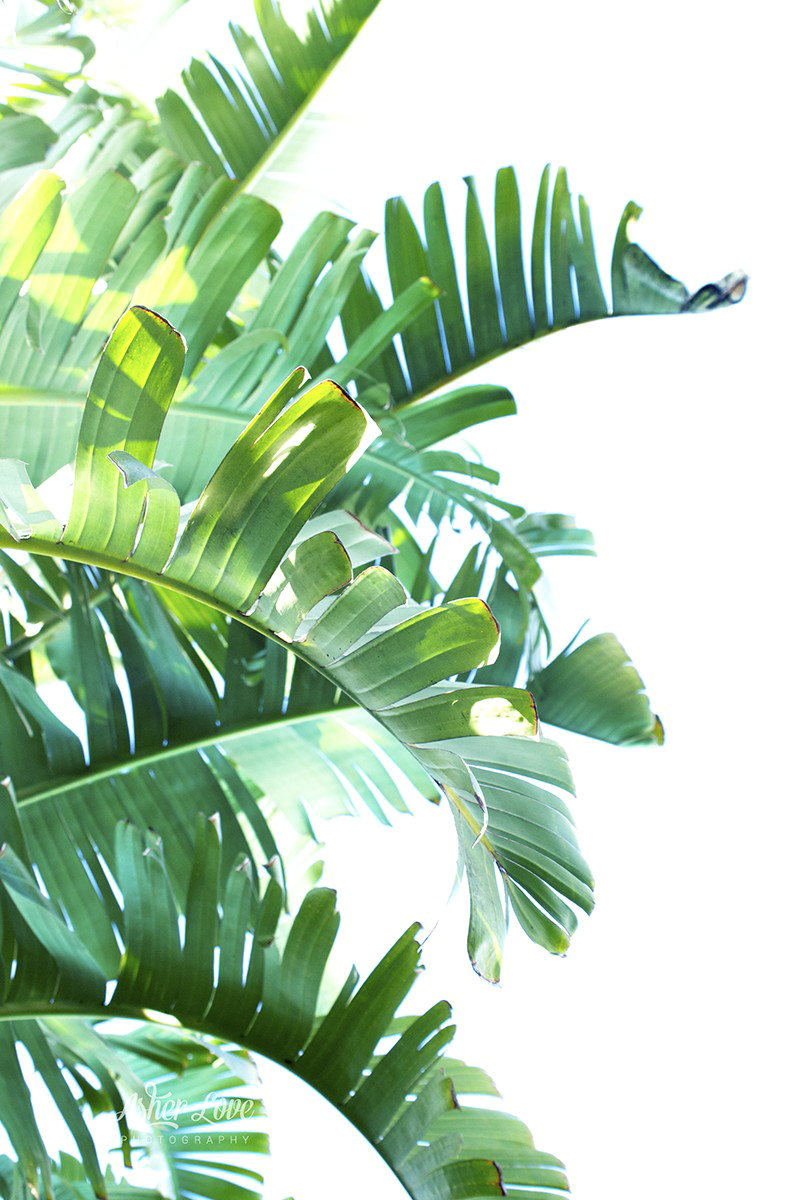 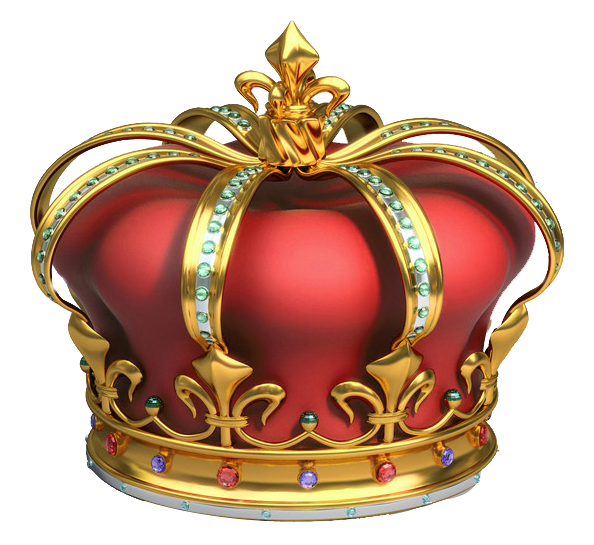 The King Reigns
Jesus was born to be King (Luke 1:26-33) 
 He came to the throne by His death, burial, and resurrection (Acts 2:25-36)
His procession was not glamorous—His crown was of thorns (Mark 15:15-20)
What was meant to mock Him was absolutely true (Mark 15:24-26).
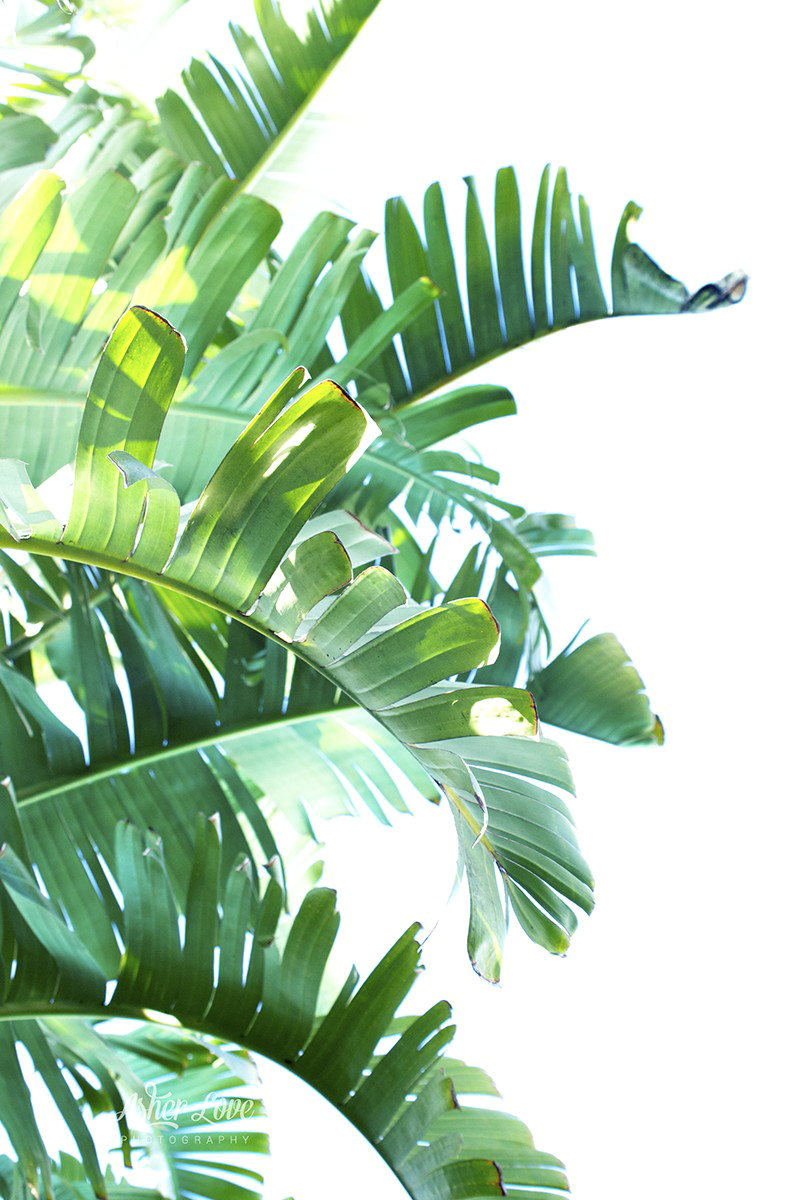 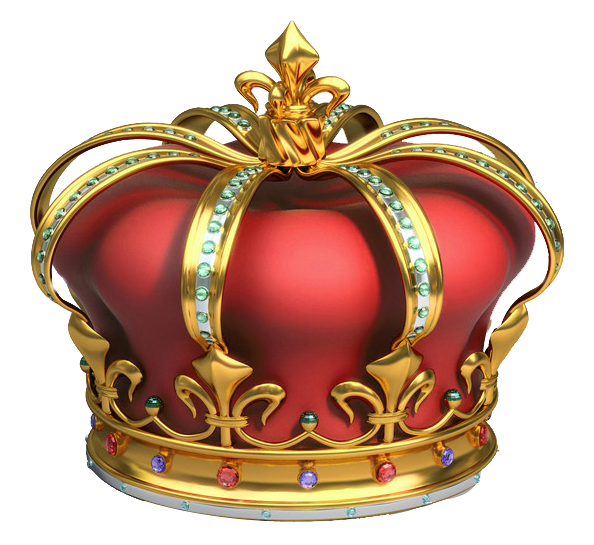 The King Reigns
His ministry proclaimed His kingdom (Matt. 9:35) 
 His coming fulfilled promises of an eternal kingdom (Dan. 2:44)
His was not to be a physical kingdom (John 18:36-37)
Yet it would subdue all other kingdoms (Rev. 11:15f).
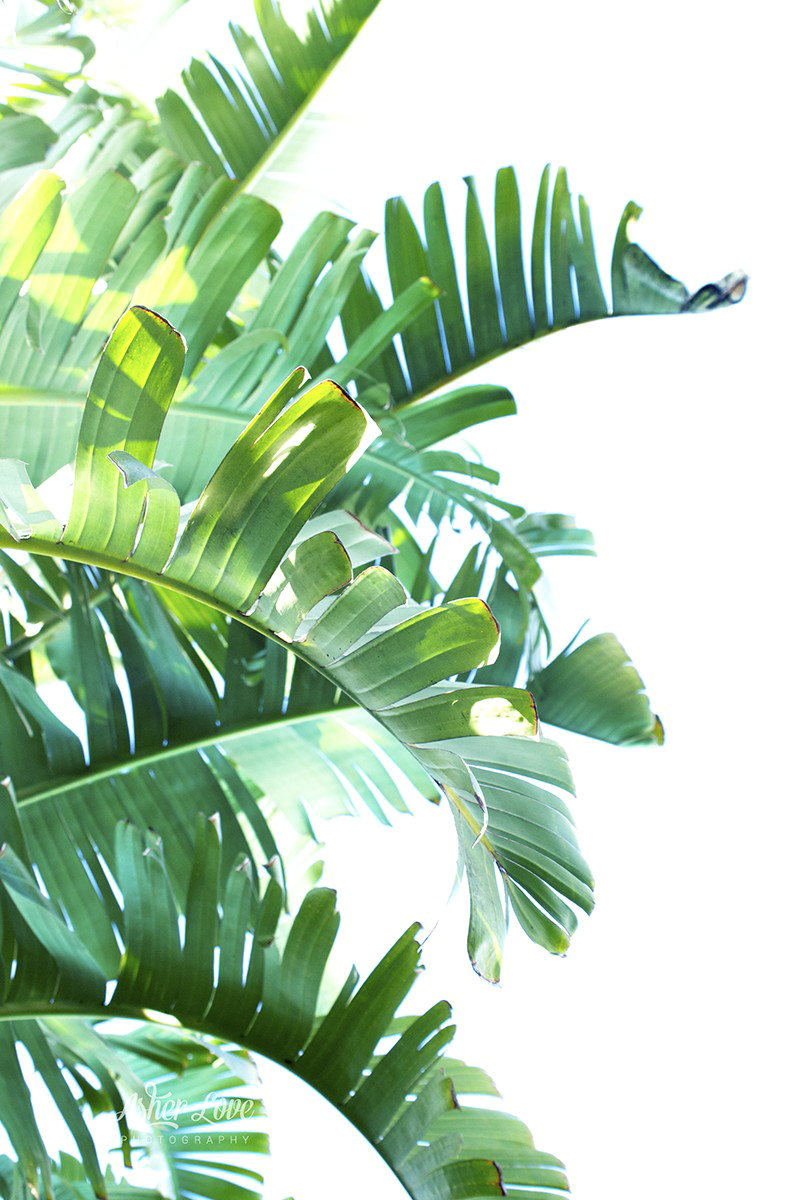 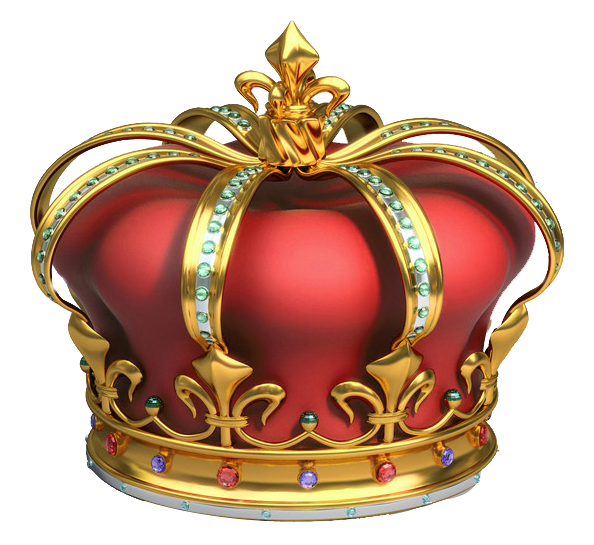 The King Reigns
His is a spiritual kingdom (Luke 17:20-21) 
 He now has all authority (Matt. 28:18; Rev. 19:11-16)
His kingdom exists now (Col. 1:13-17)
Have you given your allegiance to the king? (Rom. 14:11-12) 
Are you living your life in submission to the King? (1 Tim. 1:12-17)